О  ЧЕМ ГОВОРЯТ СТУДЕНТЫ?
ВЫПУСК № 6 
от 30.03.2021 г.
PRO COLLEGE
ЛУЧШАЯ СТУДЕНЧЕСКАЯ ГАЗЕТА
Тема выпуска: 
«Молодые профессионалы»
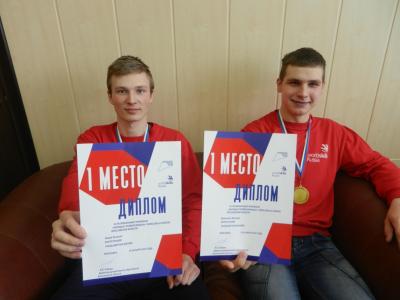 PRO COLLEGEрубрика «КАДРЫ»
Региональный чемпионат WORLDSKILLS RUSSIA
Колледж уже не первый год по разным компетенциям принимает участие в движении WorldSkills Russia - «Молодые профессионалы», направленном на повышение престижа рабочих профессий и развитие профессионального образования.
- Подготовка к региональному этапу чемпионата «Молодые профессионалы» и само участие в нем для студентов и их наставников - хороший образовательный опыт. Важно, что все задания чемпионата
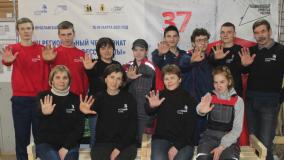 - практико -ориентированные, выполняя их, студенты демонстрируют свои навыки, уровень овладения компетенциями, - поясняет Галина Кукушкина, преподаватель специальных дисциплин пошехонского колледжа, постоянный эксперт чемпионата.
В компетенции «Дошкольное образование» колледж представляла
студентка 3-го курса Дарья Петрова. Даша стала лучшей за все годы участия конкурсанткой, незначительно уступив соперницам из педколледжей.
Медалью поощрили студента 3-го курса Дениса Иванова за участие в компетенции «Водитель
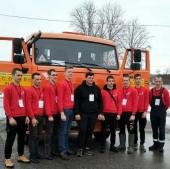 PRO COLLEGEрубрика «КАДРЫ»
грузового автомобиля». К прохождению конкурсных этапов его подготовили преподаватели Сергей Емельянов и Сергей Барсуков. Заслуженной победы добилась одна из двух команд колледжа в компетенции «Ландшафтный дизайн». Студенты 3-го курса Дмитрий Денисенко и Василий Шаров набрали максимальное количество очков и стали победителями чемпионата.
Победители конкурса в компетенции «Ландшафтный дизайн». 
В этой компетенции сложнейшей была конкурсная программа: создание подпорной стенки,
мощение пошаговой дорожки, установка габиона, швеллера и водоема, укладка газона, посадка живой изгороди и цветочно-декоративной
растительности. Студенты из Пошехонья выполнили все задания, уложившись в срок.
В этой же компетенции выступали студенты 2-го курса Кирилл Резчиков и Алексей Прокофьев.
По мнению наставника Галины Кукушкиной, они сумеют успешно представить колледж на соревнованиях в следующем году.
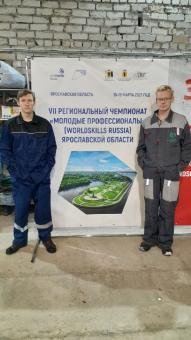 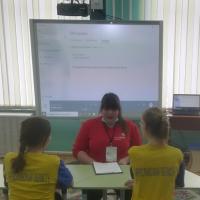 PRO COLLEGEрубрика «СОБЫТИЯ»
«Для милых дам…»
Предваряя Международный женский день, 5 марта в библиотеке колледжа прошёл праздничный концерт. Концертную программу готовили студенты — учащиеся студии «Музыкальное развитие» и педагоги колледжа.Было прочитано немало душевных, трогательных и светлых стихов, спето песен, которые исполнялись как под минусовки так и под живое гитарное сопровождение. Многие в тот день дебютировали, что тоже немаловажно. Артисты объединялись в творческие тандемы:
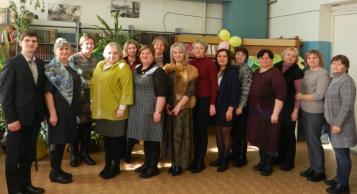 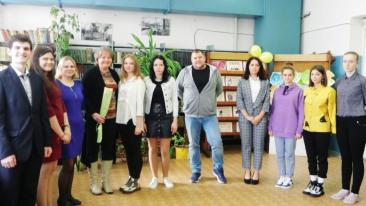 дуэты, трио. 
Благодарим коллег и студентов за участие!
PRO COLLEGEрубрика «СОБЫТИЯ»
Корочки получены

16 марта 2021 года состоялся комплексный экзамен у внебюджетной группы, обучающейся по курсу профессиональной подготовки "Электрогазосварщик".Студенты успешно прошли теоретический и практический этапы экзамена.
По результатам экзамена всем была присвоена квалификация электрогазосварщик и 3 разряд.Поздравляем выпускников, желаем успехов в трудовой деятельности!
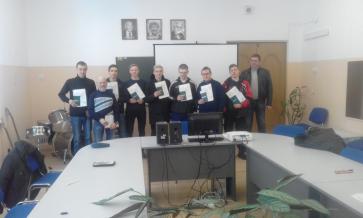 Всероссийский открытый урок «Крым – моя история» 
В годовщину воссоединения Крыма с Россией, студенты Пошехонского аграрно-политехнического колледжа стали участниками Всероссийского открытого урока "Крым - моя история", организаторами которого выступили
Министерство просвещения Российской Федерации и Институт воспитания РАО. Студенты узнали о значении полуострова Крым для истории России, его влиянии на литературу, живопись и
кинематограф.
PRO COLLEGEрубрика «СОБЫТИЯ»
Всероссийский открытый урок трудовой доблести29 марта 2021 года на базе Пошехонского аграрно-политехнического колледжа был организован Всероссийский открытый урок трудовой доблести. В рамках внеурочного занятия куратор группы ДО-21 Наталия Александровна Белякова, рассказала студентам о самых известных тружениках СССР и героях труда Российской Федерации. Студенты узнали причины возникновения стахановского движения в Советском Союзе. И в знак памяти о Героях социалистического
труда, студентами были подготовлены доклады с презентациями о земляках-пошехонцах, внесших огромный вклад в развитие Пошехонского района. Анастасия Мелова рассказала о судьбе мастера-сыродела Галины Алексеевны Каменской, которая была передовиком на Пошехонском сырмаслозаводе, обучавшая мастеров со всей страны. Елена Мешкова выступила с докладом о председателе колхоза "Новая жизнь" Антонове Алексее Николаевиче, бывшем выпускнике Пошехонского
сельскохозяйственного техникума, который сумел поднять колхоз в период его упадка. С проектом о героях-учителях школы № 1 выступила Светлана Молоткова. Она провела огромное исследование об учителях - участниках Великой Отечественной войны. По завершении мероприятия, ребята обсудили какими качествами должен обладать человек - Герой труда и что общего между всеми людьми, о которых были подготовлены доклады.
PRO COLLEGEрубрика «СОБЫТИЯ»
Как пошехонцы весну встретили! Любят пошехонцы на Масленицу театрализованное представление посмотреть, себя показать, в масленичных забавах и игрищах поучаствовать. В этом году пошехонцы на "Европесенье" собирались, песни пели - в других районах слышали.15 участников заявки подавали на конкурс "Масленица краса", все куклы хороши да пригожи получились. Мастерицы Пошехонского аграрно-политехнического колледжа Лукерью Аграровну Пошехонову представили на
конкурс, наипервейшая красавица получилась!
13 и 14 марта жители нашего района смогли принять участие в большом многообразии программ, развлечений, театрализаций и мастер-классах! Праздники прошли на славу !
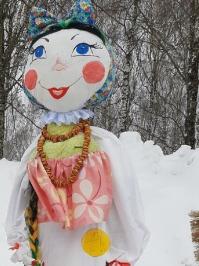 о волонтерской деятельности, 
ее значимости в современном обществе, о способах получения Личной книжки волонтера.В заключении встречи специалист вручила волонтерские книжки новым добровольцам района.
Вовлечение в волонтерскую деятельность
10 марта на базе общежития Пошехонского аграрно-политехнического колледжа специалист по социальной работе с молодежью Вагилевич Татьяна Юрьевна провела информирование студентов
PRO COLLEGEрубрика «ЛИЦА»
Студента-активиста можно распознать по разным устремлениям и интересам. Одно из самых важных - это желание самореализовываться. В этой статье мы хотим рассказать вам именно о таком человеке. Герой нашей рубрики - студентка 2 курса специальности "Дошкольное образование" - Кристина Зверева. Личность творческая и амбициозная, готовая всегда прийти на помощь, будь то оформление колледжа, либо участие в конкурсах изобразительного творчества. В этом году первой художественной наградой Кристины стала победа в
областном конкурсе, организованном Прокуратурой Ярославской области - "Молодежь против коррупции". А сегодня Кристина участник сразу 2-х Всероссийских конкурсов, это:1. Конкурс художественных работ «Семья – душа России» (Организатор: Фонд социально-культурных инициатив при участии Министерства культуры Российской Федерации, Департамента культуры города Москвы и Федерального государственного бюджетного учреждения культуры «Государственный
музейно-выставочный центр «РОСИЗО»).
2. ВИРТУАЛЬНЫЙ МАРАФОН "МОЯ СТРАНА - МОЯ ИСТОРИЯ" (заочный этап Всероссийского изобразительного диктанта) Организаторы конкурса: Международный союз педагогов-художников и управление непрерывного художественного образования ГАОУ ДПО МЦРКПО.Мы желаем Кристине побед в этих и дальнейших конкурсах! А нашим читателям даем возможность посмотреть на конкурсные работы участницы. #Pro_college #
PRO COLLEGEрубрика «ПРОФОРИЕНТАЦИЯ»
Профессиональное ориентирование подростков
19 марта состоялась профориентационная беседа с девятиклассниками, обучающимися во 2-ой школе. Это мероприятие состоялось на платформе Zoom. Перед обучающимися выступили заместитель директора по учебной работе Елена Юрьевна Орлова, заместитель директора по воспитательной работе Екатерина Павловна Винниченко и студенты Василий Весов, Анастасия Сопшина и Анастасия Рогозина. Елена Юрьевна рассказала о специальностях и
профессиях, а также курсах проф.подготовки, которые можно освоить в Пошехонском аграрно-политехническом колледже, включая условия поступления в учреждение. Ребята поделились информацией об обучении на специальностях "Дошкольное образование", "
Садово-парковое и ландшафтное строительство" и профессии "Автомеханик". В завершении выступила Екатерина Павловна и рассказала о досуговой и внеурочной деятельности в колледже. Очень надеемся и ждем абитуриентов из числа школьников в новом учебном году.
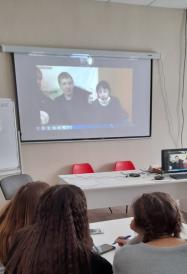 PRO COLLEGEрубрика «СПОРТ»
Спортсмены ПАПК
Сразу две награды заработали спортсмены колледжа на Спартакиаде Пошехонского района по настольному теннису. Мероприятие проходило 20 марта на базе Межпоселенческого культурно-досугового центра. В соревновании приняли участие 7 команд, 2 команды от Пошехонского аграрно-политехнического колледжа. 1 место выиграли участники от администрации Пошехонского района, а серебро и бронзу забрали команды колледжа. 2 место у спортсменов
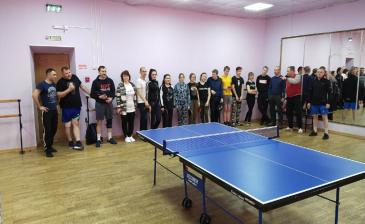 Лисицина Е., Емельянова С. и Винниченко Е., 3 место - Яблоков А., Воронцов И. и Долинина О. Поздравляем спортсменов с победой и благодарим самую активную группу поддержки из числа студентов, пришедших разделить эту победу!  
Соревнования по баскетболу 3Х3 среди колледжей группы «Б»
23 марта в спортивном зале Ярославского филиала ПГУПС стартовали соревнования по баскетболу в рамках комплексной Спартакиады ПОО.  В этом году на площадках встретились 8 женских и 16 мужских команд. Наши девушки заняли 4 место, а юноши 8.